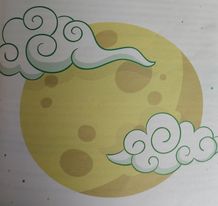 Српски језик 5.разред      ,,Мјесец и његова бака“                                      Бранко Ћопић
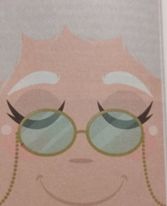 - На кога Мјесец вама личи?-Чиме је то потврђено? (његовим особинама,тиме што је волио да лута, што је непослушан)        Дакле, можемо рећи да је Мјесец попримио особине дјечака. -Зашто је бака љута на Мјесец? (нити је слуша,  нити је пита, читаве ноћи по небу скита)-Какав је Мјесец? ( скитница,непослушан...)
На који начин је бака хтјела да казни Мјесец?  ( батинама)-И шта је бака тад рекла? (Ала ће сутра шиба да ради! Сврби ме рука!)-Зашто је бака држала прут? (јер је хтела да га казни)- Како се она осјећала у том тренутку? (бака је узнемирена што га нема, не зна шта ће од бриге)
-Како се Мјесец осјећао док се прикрадао дому? ( уплашено- плашио се бакине реакције)-Опишите шта је Мјесец затекао када се вратио дому? (затекао је баку како спава)- Шта је баку пробудило? (сврака)-Шта је сврака покушавала да наговори баку? (да бије свог унука)-Када је бака чула свракине ријечи, зашто је одмах  знала да је у питању њен унук? (зато што је знала какав је њен унук, да он воли висине, небо и звијезде...и да лута)-Због чега бака није пристала на то?
-Кога  је бака кривила за његову скитњу? (кривила је његове сандале)-Значи, кривила је сандале, а не унука. Шта ви мислите зашто? (зато што много воли свог унука и тражила је изговор да не окриви њега)-Да ли су стварно биле криве сандале или  унук који је волио да скита? (унук)-Зашто је бака одлучила да не казни унука? ( зато што јој је било жао да га бије док спава)
- Каква осјећања је бака тиме показала? (љубав према унуку, њежност, разумијевање)- Наведите примјере из којих се види бакина  љубав према унуку?-Шта би онда био главни мотив ове пјесме? (бакина љубав према унуку Мјесецу)                                         Шта је тема ове пјесме?                            Тема: Бакина љубав према унуку Мјесецу                          Порука: Када  волимо треба  и да праштамо
Домаћи задатак:Илустрација пјесме